敬拜主Majesty
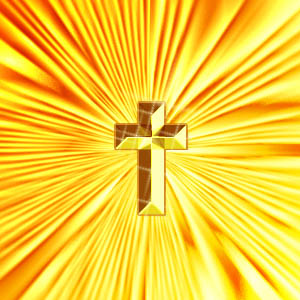 敬拜主，敬拜全能的主
       Majesty, worship His majesty
      榮耀能力，一切讚美都歸給祂
       Unto Jesus be all glory, power and praise
      敬拜主，敬拜權柄的主
       Majesty, Kingdom authority
      從祂寶座，能力流出，流到萬民
       Flow from His throne  unto His own,
       His anthem raise
※來高舉，一同高舉，主耶穌聖名
     So exalt, lift up on high the name of jesus
   來彰顯，一同彰顯，耶穌榮耀王
    Magnify, come glorify Christ Jesus,the King
   敬拜主，敬拜尊貴的主
    Majesty, worship His majesty
   祂曾捨命，今得榮耀，萬王之王
   Jesus, who died, now glorified, King of all King.
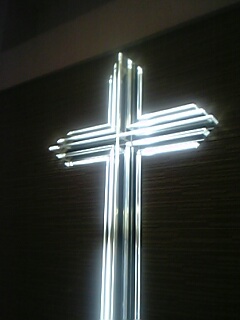 因祂活著 Because He Lives

    神差愛子，人稱祂耶穌
     God sent His Son, they called him Jesus
    祂賜下愛，醫治寬恕
     He came to love, heal and forgive
    死裏復活，使我得自由
     He lived and died   to buy my pardon,
    那空墳墓就是我的得救記號
     An empty grave is there to prove my Savior Lives.
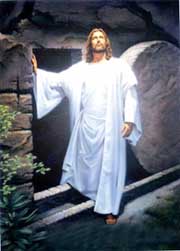 因祂活著，我能面對明天
     Because He lives   I can face tomorrow
    因祂活著，不再懼怕
     Because He lives   all fear is gone
    我深知道，祂掌管明天
     Because I know     He holds the future
    生命充滿了希望，只因祂活著
     And life is worth the living just because He lives.
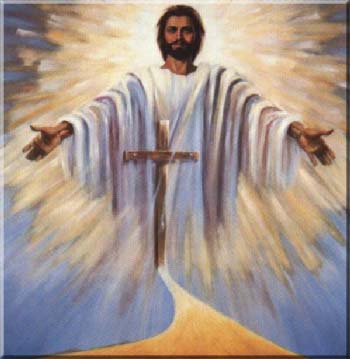 祂是主 He is Lord

      祂是主，祂是主
     He is Lord, He is Lord
    祂是從死裏復活的救世主
     He is risen from the dead, and He is Lord
    萬膝要跪拜，萬口要頌揚
     Every knee shall bow, Every tongue confess
    耶穌基督是主
     That Jesus Christ is Lord
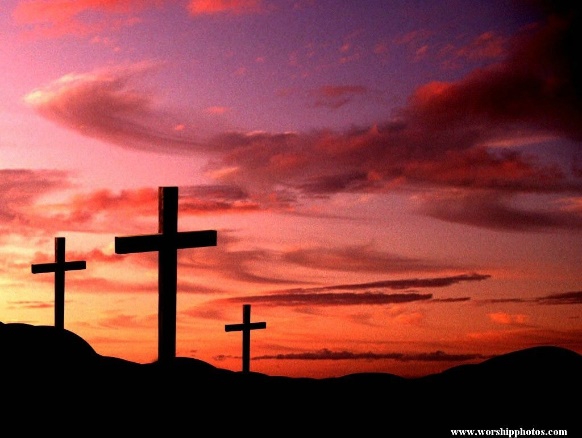